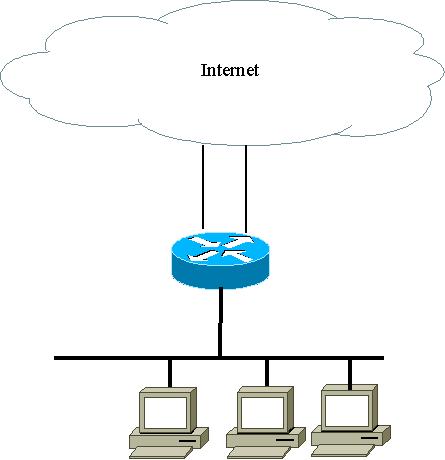 1  2
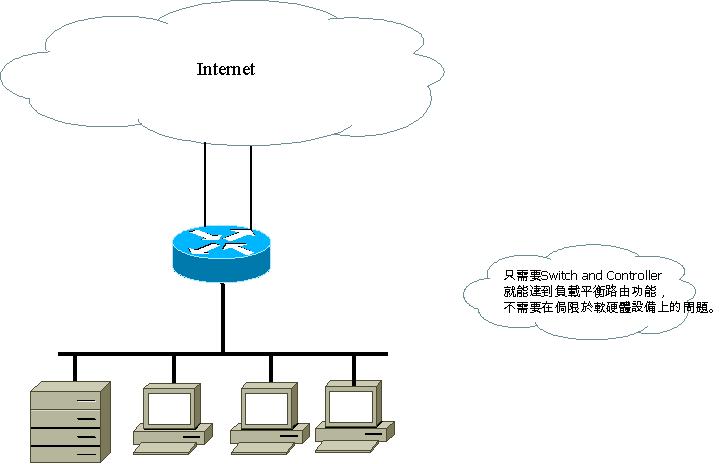 3  4